Das Additum – Macht und Dominanz
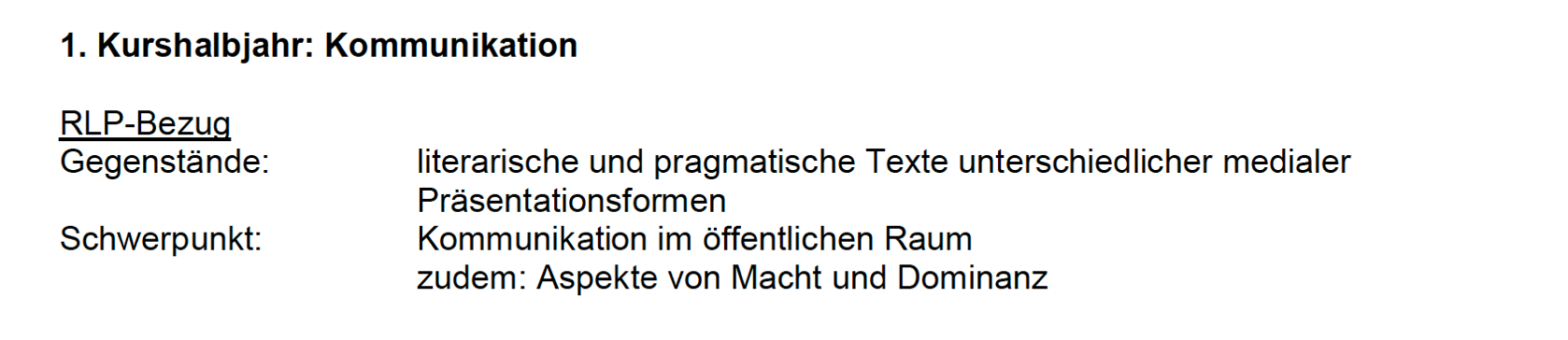 Prüfungsschwerpunkte für das Abitur 2023 – Leistungskurs – BE/BB
1
Macht und Dominanz
Was ist Macht?
Was ist Dominanz?
Wie schlagen sich Macht und Dominanz in der Kommunikation im öffentlichen Raum nieder?
Wie lässt sich das Additum im Unterricht umsetzen?
2
Vorab ein Blick in den Rahmenlehrplan (RLP)- abschlussorientierte Standards
Die Schülerinnen und Schüler können ...
Bedingungen gelingender Kommunikation analysieren, auch auf der Basis theoretischer Modelle
sprachliche Handlungen kriterienorientiert in authentischen und fiktiven Kommunikationssituationen bewerten
persuasive und manipulative Strategien in öffentlichen Bereichen analysieren und sie kritisch bewerten.
verbale, paraverbale und nonverbale Signale für Macht- und Dominanzverhältnisse identifizieren
(RLP Deutsch Sekundarstufe II
Sprache und Sprachgebrauch reflektieren, GK und LK)
3
Was ist Macht?
strukturell/institutionell: 
„Potential oder Ressource, die von Personen (in bestimmten Positionen) ausgeübt werden kann und zu Formen ungleicher Beziehungen zwischen Interaktionspartner/inne/n führt.“  (Brock/Meer 2004, S. 190)

 Macht resultiert aus institutionellen/strukturellen Hierarchien.
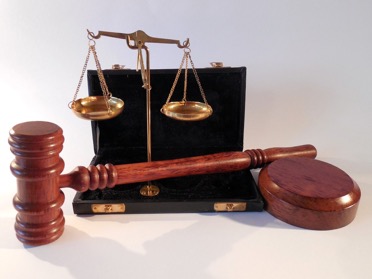 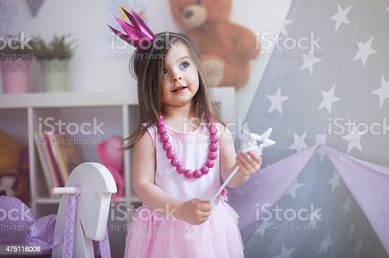 4
Was ist Macht?
individuenbezogen: 
Macht „als eine Chance, innerhalb einer sozialen Beziehung den eigenen Willen auch gegen Widerstreben durchzusetzen“ (Weber, 1972, S. 38, zitiert in Heitmann 2006, S. 39.)

 Macht resultiert (zudem) aus einer individuellen Disposition, die sich gebotene Chance zu nutzen.
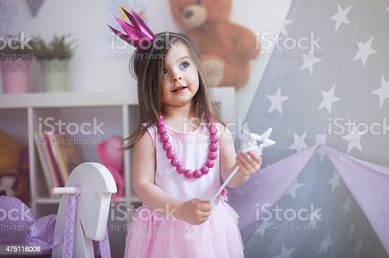 5
Voraussetzungen für das Entstehen von Macht
Hierarchie (für alle Beteiligten erkennbar symbolisiert und kontinuierlich reproduziert)
Status (Wertschätzung, die jemandem aufgrund angeborener oder erworbener Fähigkeiten zugeschrieben wird)
Asymmetrien (Ungleichgewicht als Resultat unterschiedlicher Beteiligungschancen)
Autorität (kann sich auf organisatorische und persönliche Eigenschaften oder Merkmale begründen)
(Heitmann 2006, S. 40)
6
Voraussetzungen für das Entstehen von Macht
Und:

 Macht ist auf ein Gegenüber angewiesen.
7
Konnotationen von Macht
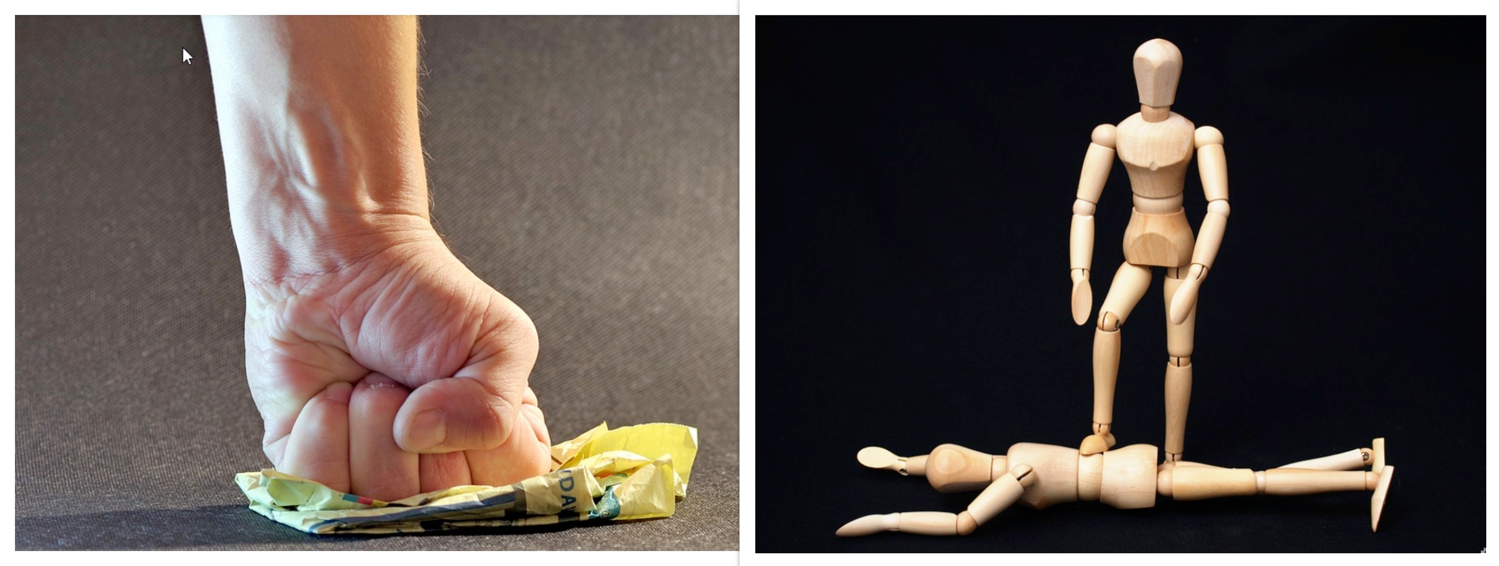 8
Macht – differenzierter betrachtet:
Macht als notwendiger Bestandteil eines jeden Systems, denn ein 
„System würde handlungsunfähig, wenn die Abhängigkeiten alle als gleichberechtigt (symmetrische) ausgeprägt wären.“ (Luhmann 1993, 148 zitiert in Heitmann 2006, 41)

Macht kann eine „Entlastungs- und Motivationsfunktion für die Handelnden“ besitzen.

 Macht als positiver Faktor: kann vorantreiben und bewegen, andere anspornen und zu Veränderungen anregen (vgl. Heitmann 2006, S. 41)
9
Macht – differenzierter betrachtet:
Macht sollte nicht nur negativ konnotiert werden (im Sinne von Repression oder Unterdrückung).
https://ars-philosophandi.de/macht-kommt-von-machen/
10
Macht und Dominanz
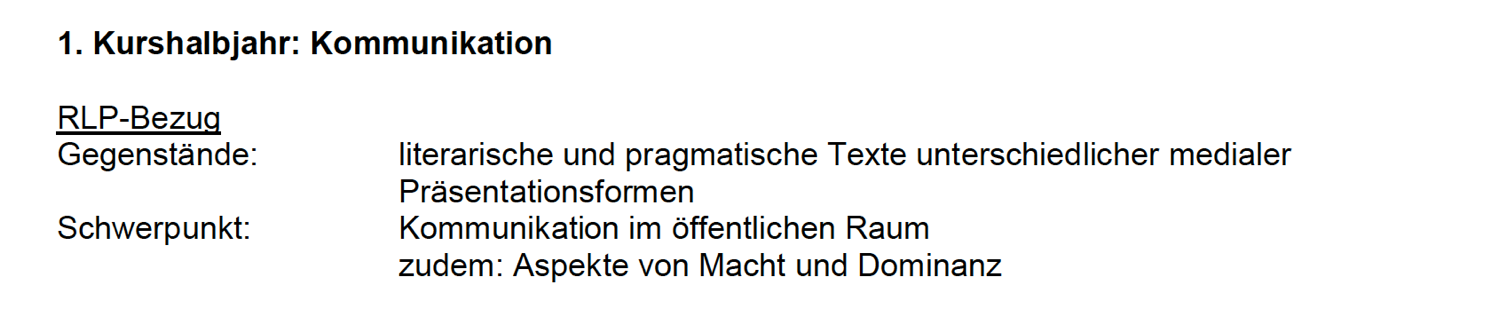 ✅
Prüfungsschwerpunkte für das Abitur 2023 – Leistungskurs – BE/BB
11
Dominanz – in Abgrenzung zur Macht
12
Dominanz – in Abgrenzung zur Macht
Dominanz 
wird innerhalb psychologischer Modelle als ein „Streben einer Person nach einer Machtposition innerhalb der Bezugsgruppe“ verstanden. 
(Hermann 1976, 292 in Heitmann 2006, 41)

muss im Gegensatz zur Macht „kein fixes Attribut“ sein, sondern kann eine „in der Situation genutzte Möglichkeit“ sein.
(vgl. Poro 1999, 55 in Heitmann 2006, 42)
13
Was ist Dominanz?
Dominanz
ist stärker als Macht an konkretes kommunikatives Verhalten gekoppelt („interaktionell vollzogenes kommunikatives Übergewicht“ Brock/Meer 2004, S. 202)
kann aus Macht resultieren, aber: 
Macht muss sich nicht als dominantes Handeln manifestieren und
Dominanz muss nicht auf struktureller Macht begründet sein.
Dominantes Handeln steht nicht nur den hierarchisch höher gestellten Personen zur Verfügung, sondern auch hierarchisch unterstellten.
14
Dominanz
... tritt (ebenso wie Macht) in unterschiedlich starken Ausprägungen auf.
15
Gemeinsamkeiten von Macht und Dominanz
Voraussetzungen:
Anwesenheit eines Gegenübers
Interaktion

können Auswirkungen auf Handeln oder Denken des Gegenübers haben

häufig negative Konnotation der Begriffe

können negativ/feindselig oder freundlich/ konstruktiv ausgelebt werden

treten in unterschiedlich starken Ausprägungen auf
Macht
Dominanz
16
Wie schlagen sich Macht und Dominanz in der Kommunikation im öffentlichen Raum nieder?
17
Wie schlagen sich Macht und Dominanz in der Kommunikation im öffentlichen Raum nieder?
18
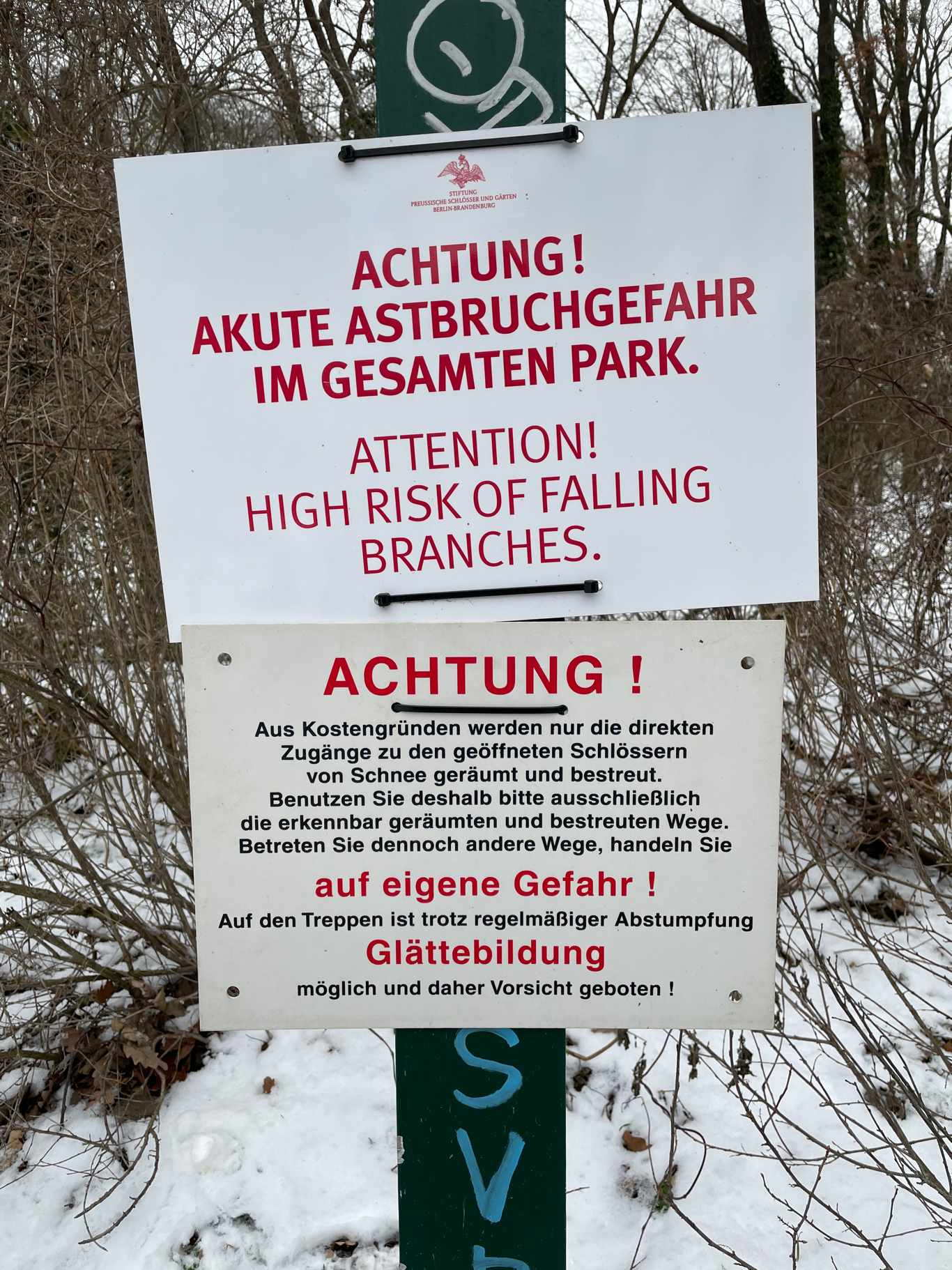 19
Wie schlagen sich Macht und Dominanz in der Kommunikation im öffentlichen Raum nieder?
öffentlich zugänglich
schriftlich
Warnung (appellativer Charakter)
elliptische Struktur
(unfreiwillige?) Alliteration
Kompositum 
graphische und interpunktuelle Hervorhebung


Übersetzung (partiell)
20
Wie schlagen sich Macht und Dominanz in der Kommunikation im öffentlichen Raum nieder?
21
Wie schlagen sich Macht und Dominanz in der Kommunikation im öffentlichen Raum nieder?
schriftlich
öffentlich zugänglich
Ziel: Warnung (appellativer Charakter) und juristische Absicherung
Struktur: Information, daraus abgeleitete Aufforderung, Warnung
passivische Nominalstruktur
graphische und interpunktuelle Hervorhebung
22
Wie schlagen sich Macht und Dominanz in der Kommunikation im öffentlichen Raum nieder?
23
Wie schlagen sich Macht und Dominanz in der Kommunikation im öffentlichen Raum nieder?
Macht:
ursprünglich
Kommunikation zwischen öffentlicher Instanz (Stiftung preußischer Schlösser und Gärten) und Parkbesuchern (= Öffentlichkeit)

legal
Dominanz:
Graffiti in Form eines Tag
zumindest Infragestellen der sich in dem Schild manifestierenden Macht 

illegal
24
Vorschlag für ein Projekt in Ihrem Leistungskurs
Finden Sie (ähnliche) Beispiele für die Repräsentation von Macht und Dominanz in der Kommunikation im öffentlichen Raum. 
Untersuchen Sie, auf welche Weise sich Macht und Dominanz dabei niederschlagen.
25
Wie lassen sich die Aspekte „Macht“ und „Dominanz“ mit den bereits vorgestellten Themen zur Kommunikation im öffentlichen Raum verbinden?Oder pragmatisch betrachtet:
Gibt es für GK- und LK-Lehrende Möglichkeiten der Zusammenarbeit?
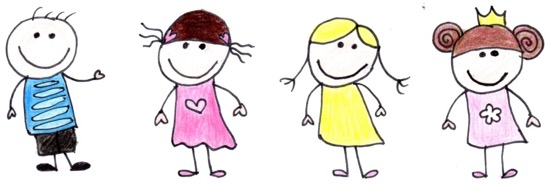 Na klar!
26
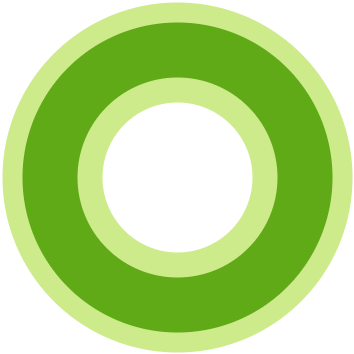 Kommunikation im öffentlichen Raum - Aspekte von Macht und Dominanz
Politik(-wissenschaft)
Geschichte
Diskussion und Analyse von Merkmalen populistischer Kommunikation und Sprache unter der Fragestellung, woraus  die hohe Persuasionskraft populistischer Kommunikation resultiert.
Unterrichtsfaches Deutsch in der Sekundarstufe II
Psychologie
,
…
domänenspezifischer Kompetenzerwerb innerhalb des
Soziologie
Leichte Sprache als Instrument gegen oder als Ausdruck von Macht?
Untersuchung von Twitter- Kommunikation und -Sprache  unter Rückgriff auf Merkmale mündlicher und schriftlicher Sprache
Medienwissenschaft
(Sozio-)Linguistik
Kommunikationswissenschaft
Behörden-Bürger-Kommunikation unter Berücksichtigung von sprachlichen Markmalen von Macht.
…
Semiotik
Ausgewählte Beispiele zur Thematisierung des Additums im Unterricht
Macht und Dominanz durch (komplexe) Sprache => Gefahr der Ausgrenzung
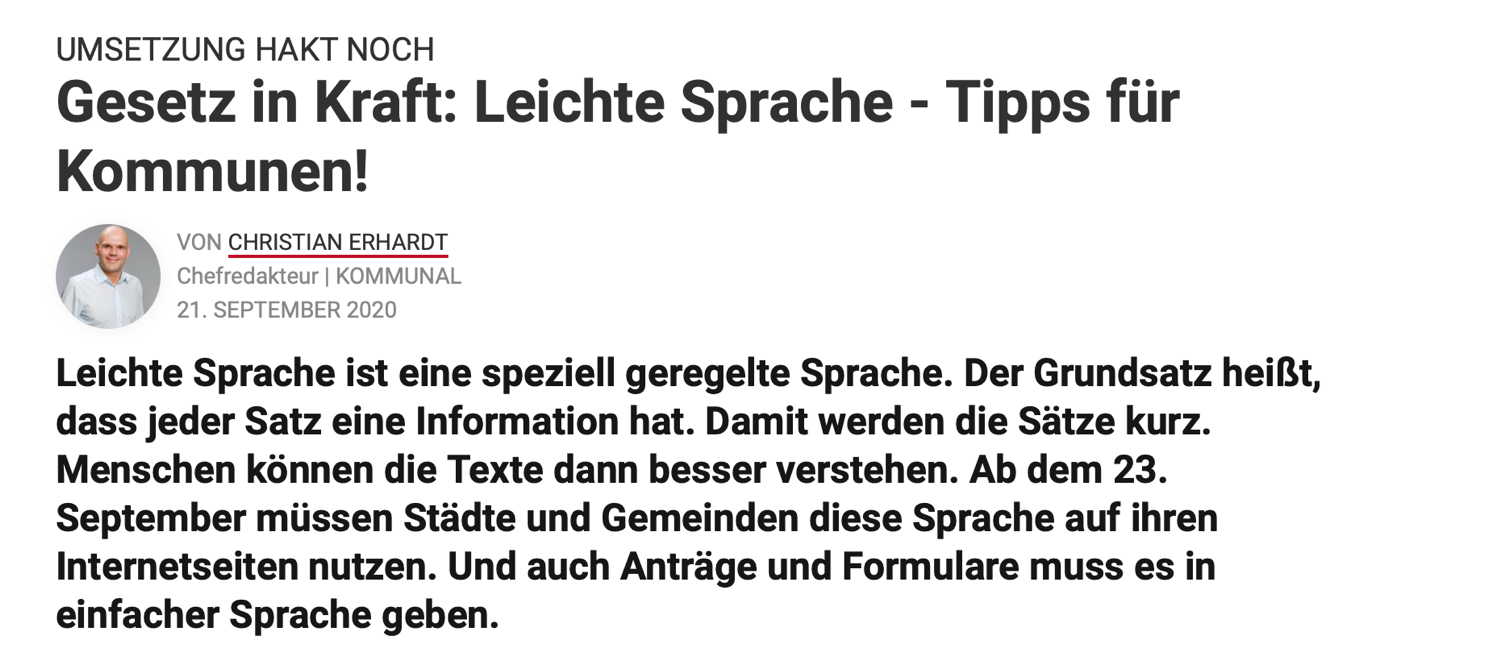 zudem: Macht und Dominanz durch Sprachregelung im öffentlichen Raum?
https://kommunal.de/leichte-sprache-gesetz
28
Ausgewählte Beispiele zur Thematisierung des Additums im Unterricht
Macht und Dominanz durch Sprache  - Gefahr der Ausgrenzung durch fehlende geschlechtergerechte Sprache?
zudem: Macht (und Dominanz) durch Sprachregelung im öffentlichen Raum?
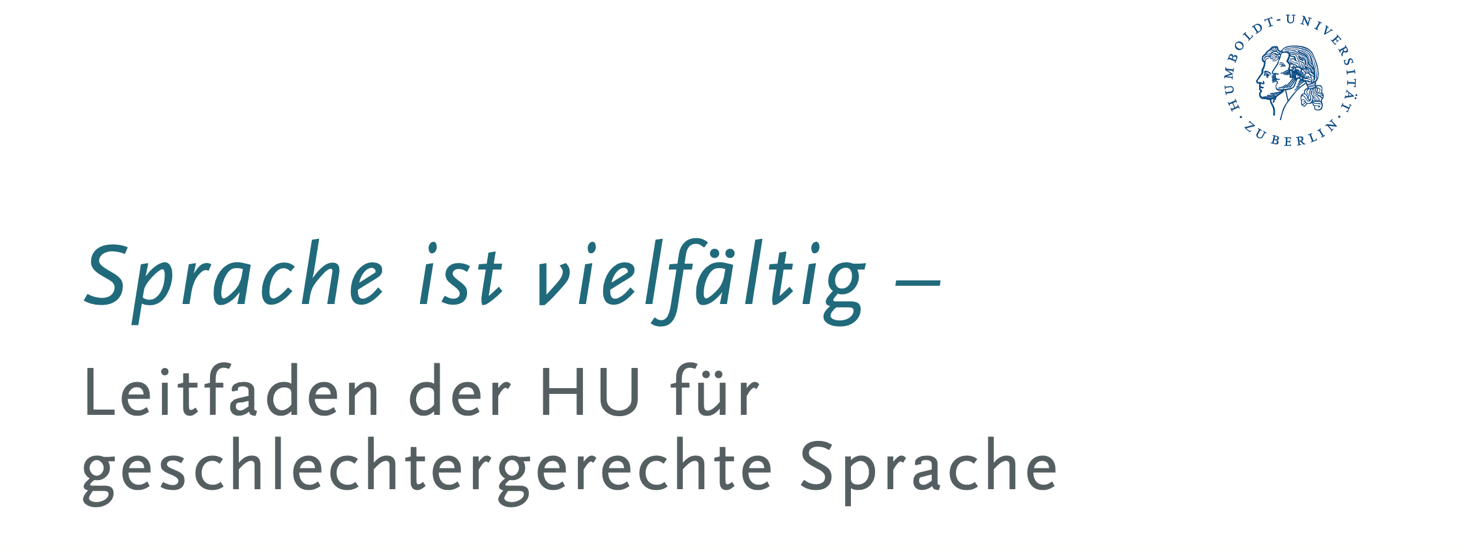 https://frauenbeauftragte.hu-berlin.de/de/informationen/geschlechtergerechte-sprache/leitfaden-geschlechtergerechte-sprache-humboldt.pdf
29
Ausgewählte Beispiele zur Thematisierung des Additums im Unterricht
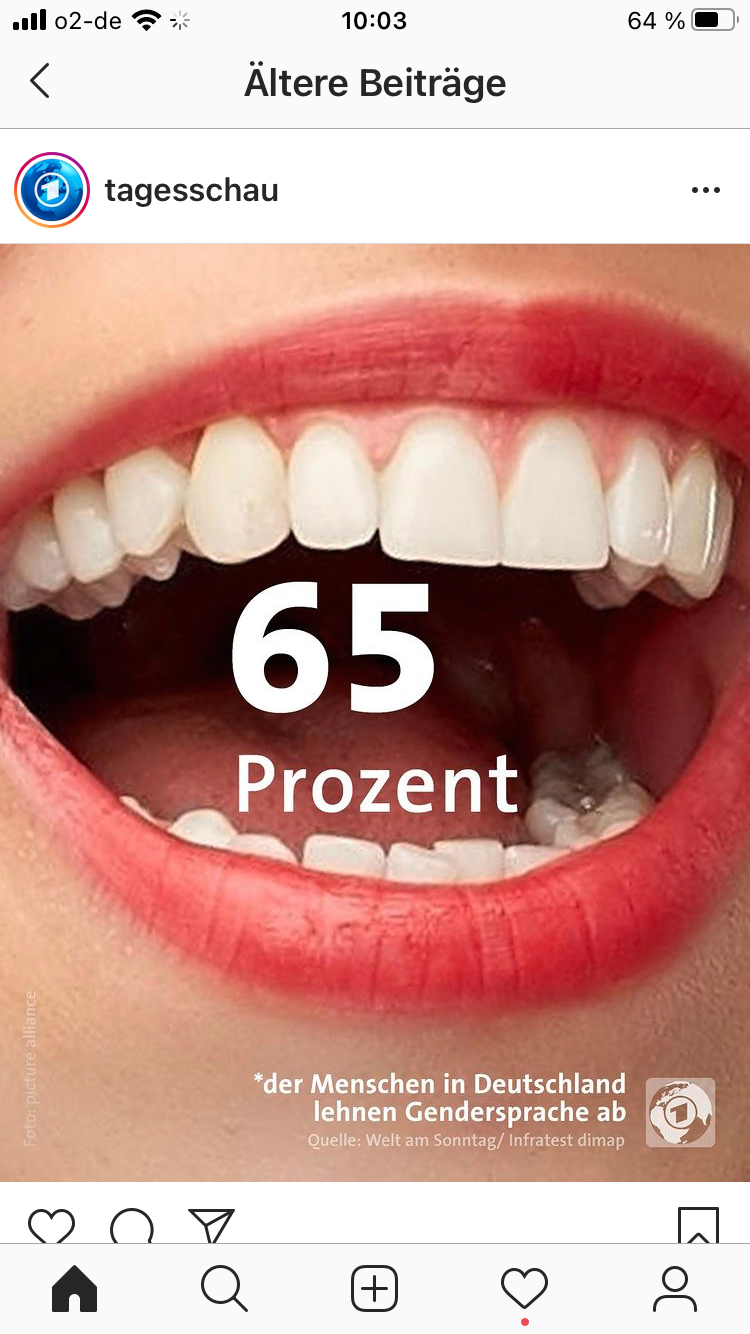 30
Ausgewählte Beispiele zur Thematisierung des Additums im Unterricht
Macht und Dominanz durch Sprachverwendung in der politischen Kommunikation
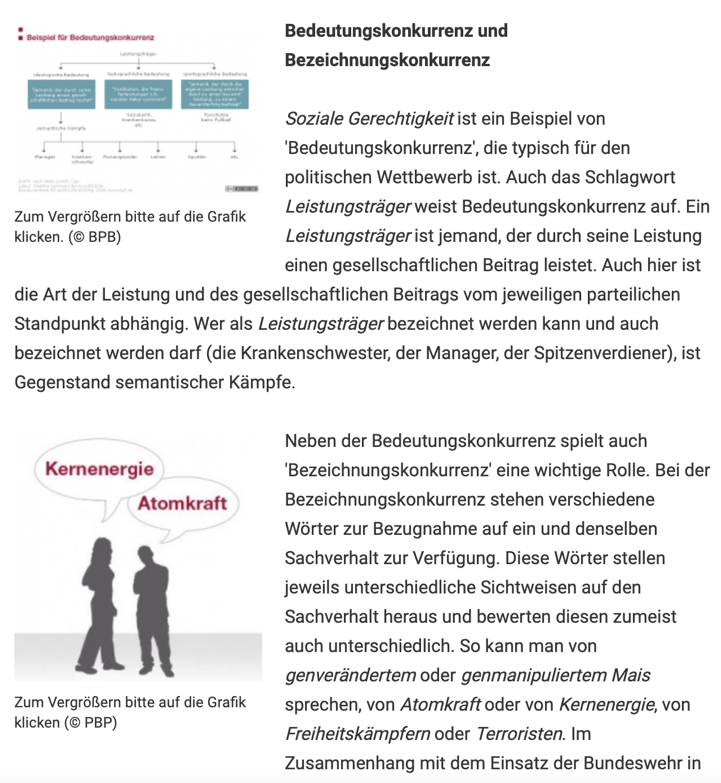 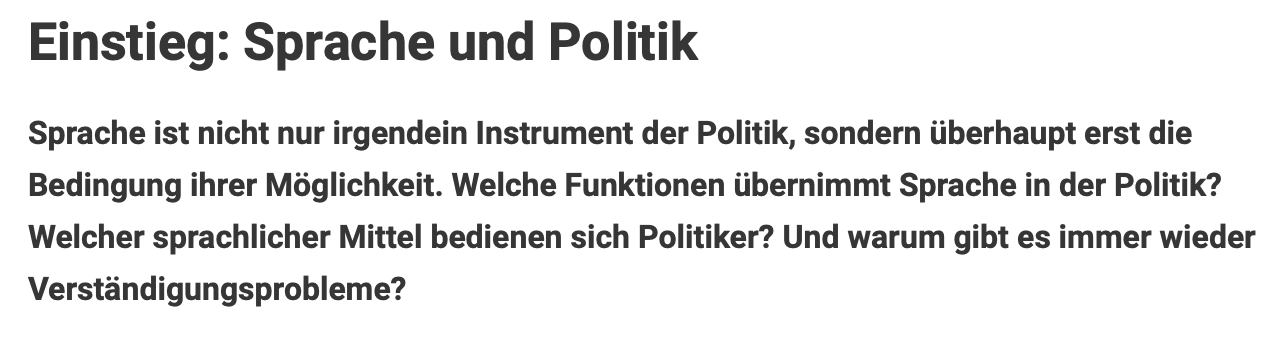 https://www.bpb.de/politik/grundfragen/sprache-und-politik/42678/einstieg
31
Ausgewählte Beispiele zur Thematisierung des Additums im Unterricht
Non-verbale und paraverbale Elemente von Macht und Dominanz
An dieser Stelle finden Sie aus rechtlichen Gründen leider nicht das Bild aus der Veranstaltung. Um das Bild zu zeigen, folgen Sie einfach dem Link in der Quellenangabe.
https://www.handelsblatt.com/politik/deutschland/bund-laender-treffen-da-brauchen-sie-nicht-so-schlumpfig-herumgrinsen-so-gerieten-soeder-und-scholz-beim-corona-gipfel-aneinander/26974050.html
32
Ausgewählte Beispiele zur Thematisierung des Additums im Unterricht
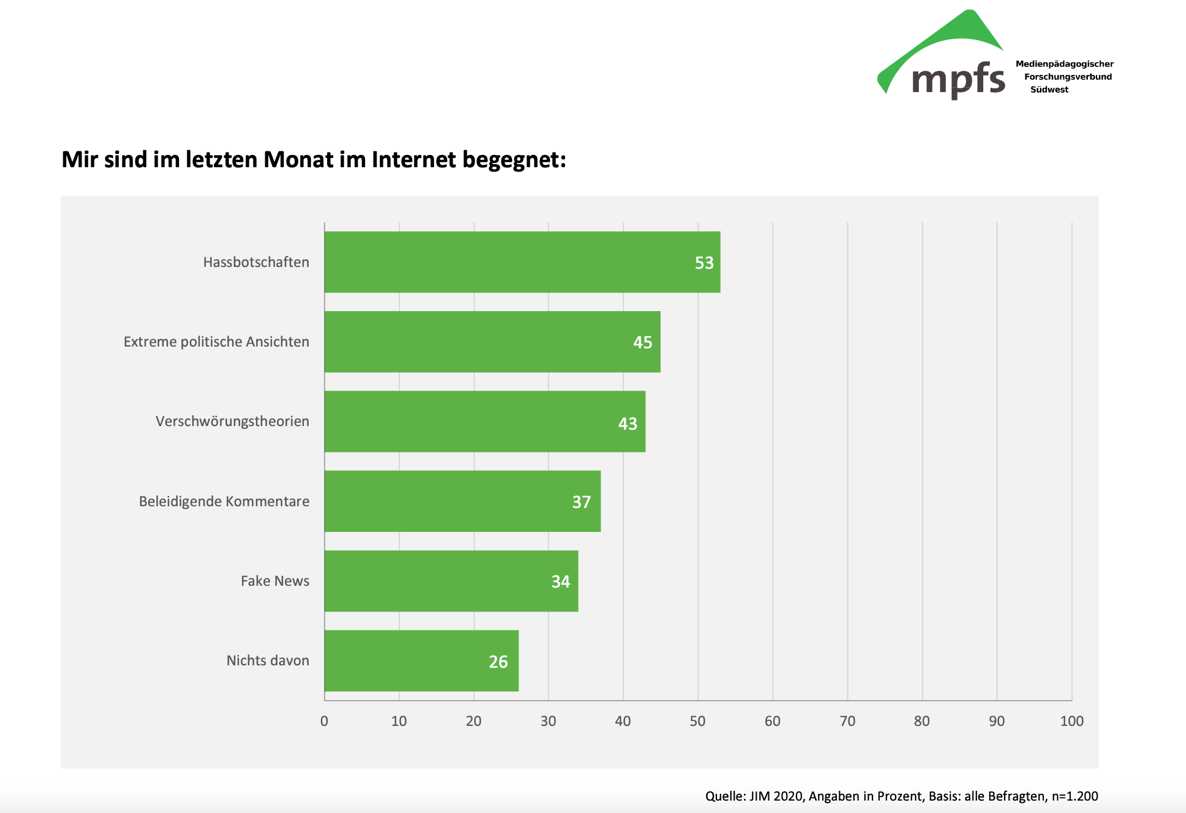 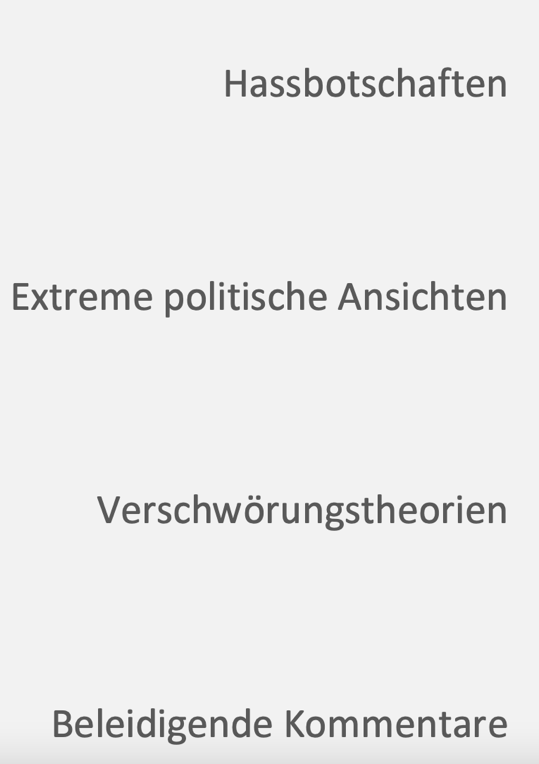 Macht oder Dominanz in der Kommunikation im öffentlichen Raum?
33
Quellen
Brock, Alexander/Meer, Dorothee (2004): Macht, Hierarchie, Dominanz, A-/Symmetrie: Begriffliche Überlegungen zur kommunikativen Ungleichheit in institutionellen Gesprächen. In: Gesprächsforschung 5. S. 184-209. http://www.gespraechsforschung-online.de/fileadmin/dateien/heft2004/ga-brock.pdf

Erhardt, Christian (2020): Gesetz in Kraft: Leichte Sprache - Tipps für Kommunen! In: Kommunal. 21.09.2020. https://kommunal.de/leichte-sprache-gesetz

Fuhrich-Grubert, Ursula et. al. (2019): Sprache ist vielfältig – Leitfaden der HU für geschlechtergerechte Sprache. Berlin. https://frauenbeauftragte.hu-berlin.de/de/informationen/geschlechtergerechte-sprache/leitfaden-geschlechtergerechte-sprache-humboldt.pdf

Girnth, Heiko (2010). Einstieg: Sprache und Politik. In: Bundeszentrale für politische Bildung. https://www.bpb.de/politik/grundfragen/sprache-und-politik/42678/einstieg

Heitmann, Caroline (2006): Macht in Besprechungen – eine Untersuchung zur Dominanz. Technische Universität Darmstadt. https://www.linglit.tu-darmstadt.de/media/linglit/mitarbeitende/ janich/abschlussarbeiten/heitmann_c.pdf

https://www.mpfs.de/fileadmin/files/Studien/JIM/2020/JIM-2020_Grafiken.pdf
34
Quellen
Stefanowitsch, Anatol (2018): Herrscht in Deutschland eine Sprachpolizei? Göttinger Tageblatt 14.04.2018. https://www.goettinger-tageblatt.de/Nachrichten/Panorama/Herrscht-in-Deutschland-eine-Sprachpolizei


Abbildungen: 
https://pixabay.com/de/
https://ars-philosophandi.de/macht-kommt-von-machen/ 
https://www.handelsblatt.com/politik/deutschland/bund-laender-treffen-da-brauchen-sie-nicht-so-schlumpfig-herumgrinsen-so-gerieten-soeder-und-scholz-beim-corona-gipfel-aneinander/26974050.html
35